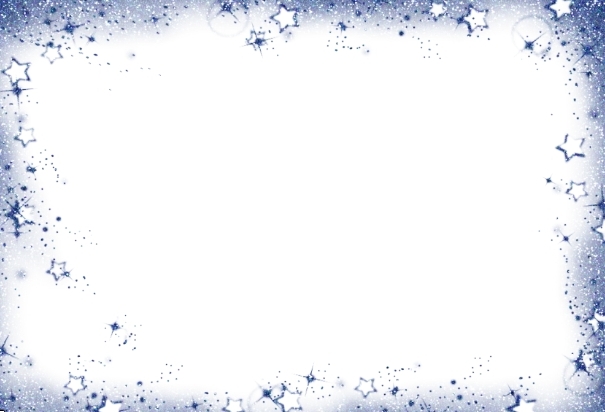 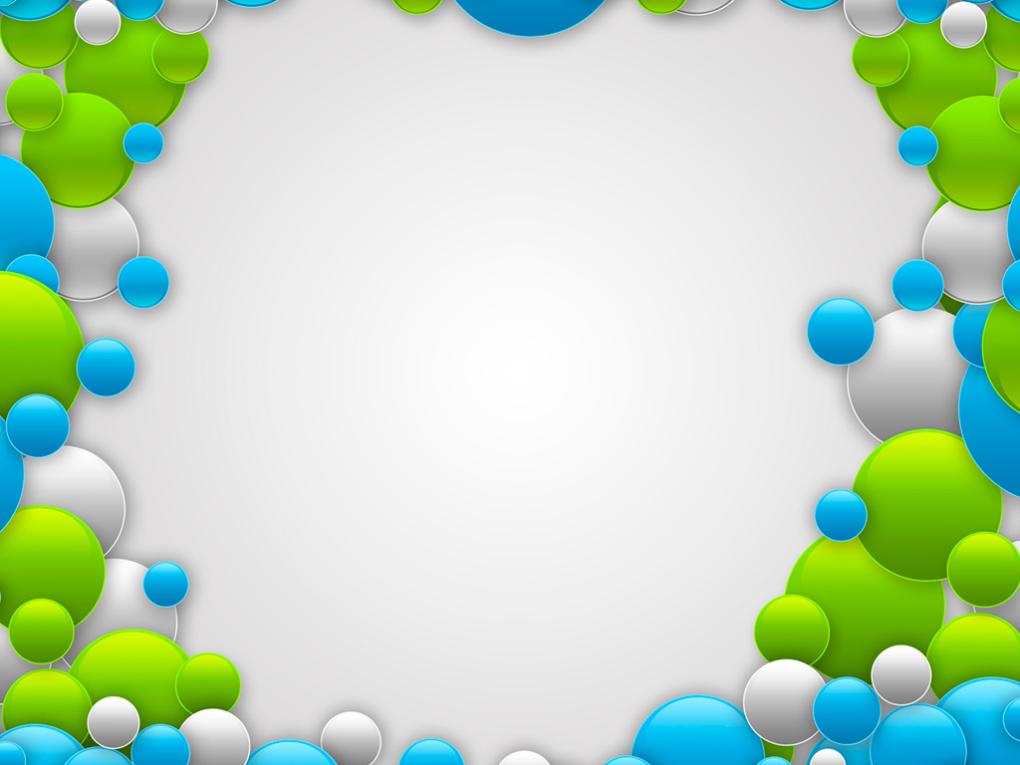 Дидактическая игра 
«Здоровое сердце»
Составила: 
воспитатель
 2 квалификационной категории
Стадничук Светлана Алексеевна

МБДОУ «Детский сад № 21» 
г.Дзержинск
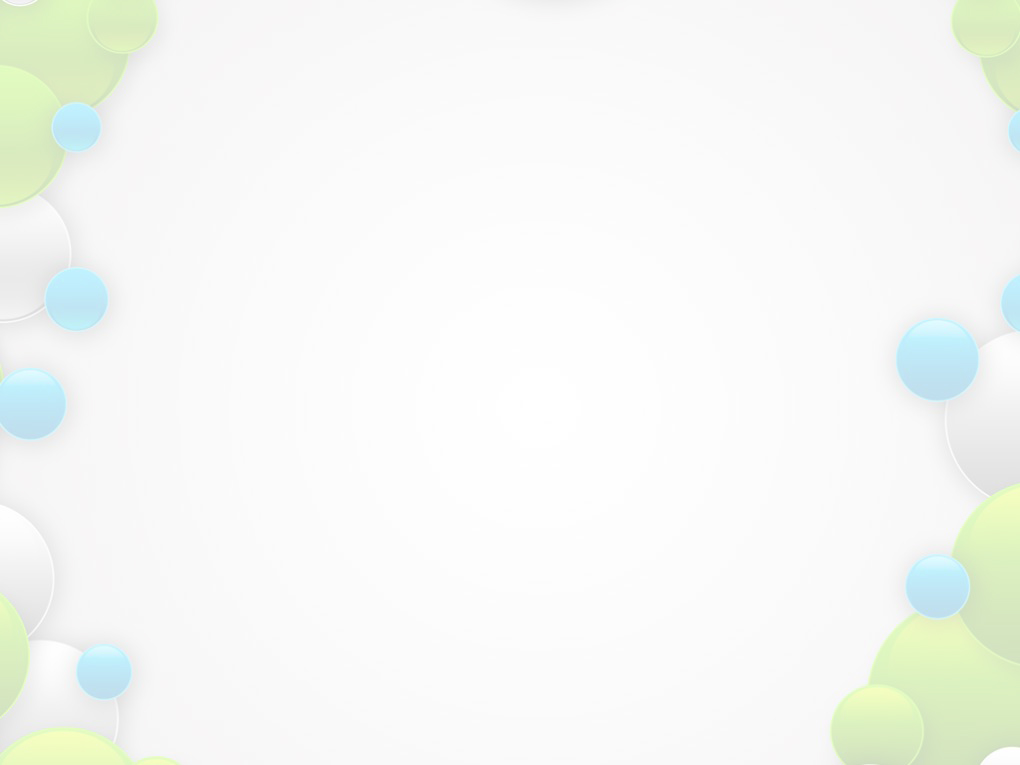 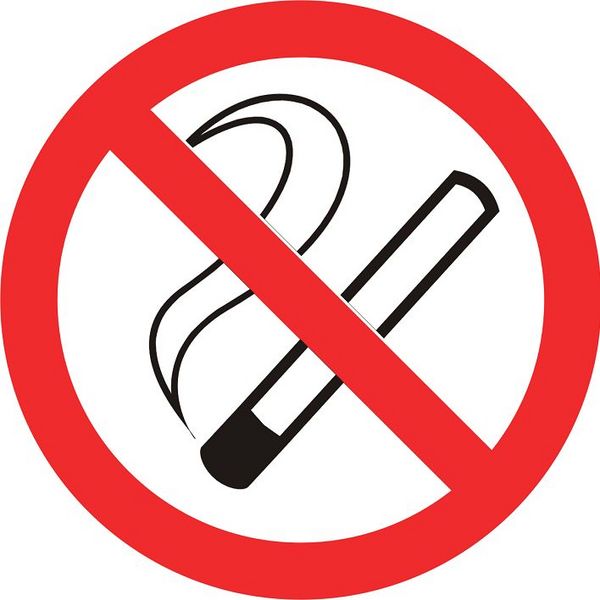 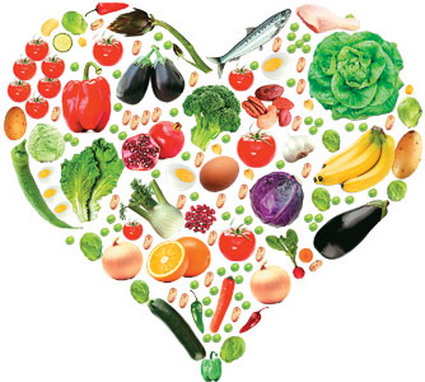 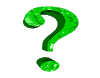 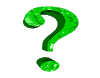 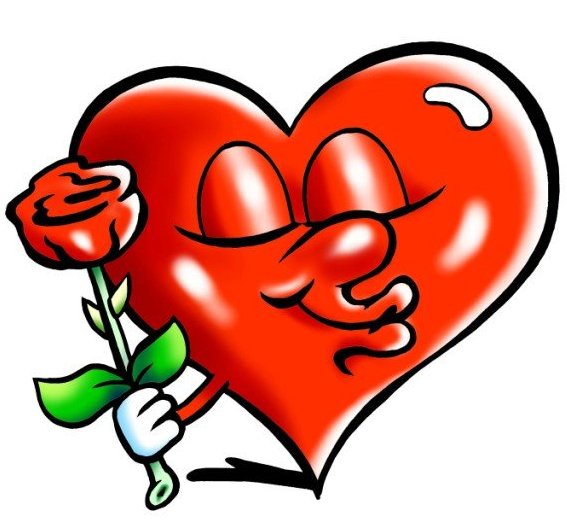 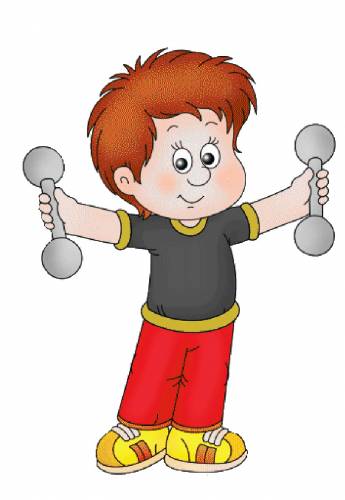 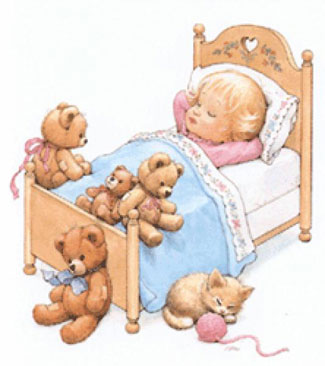 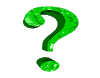 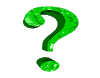